Státní zemědělská a potravinářská inspekce
Ing. Šárka Hanzelková, Ph.D.
Zdroje SZPI
2018 – přes 550 zaměstnanců
7 krajských inspektorátů
2 specializované akreditované laboratoře
mobilní kanceláře
přes 65 000 kontrolovaných osob
(cca výrobci 10 000, prodejci 25 000, společné stravování 30 000)
2018 – 43 401 kontrol
Aktuální informace
webové stránky SZPI
sekce Informace – Podnikatelé – Tabákové výrobky – Sledovatelnost tabákových výrobků

http://www.szpi.gov.cz/sledovatelnost-tabakovych-vyrobku.aspx
Kompetence ke kontrole
zákon č. 110/1997 Sb., o potravinách a tabákových výrobcích
kompetence ke kontrole tabákových výrobků (TV) a kontrole dodržování podmínek stanovených zvláštními právními předpisy, mezinárodními smlouvami nebo přímo použitelnými předpisy Evropské unie při výrobě/distribuci/uvádění na trh TV
včetně povinností výrobců, dovozců, distributorů a maloobchodních prodejců týkající se sledovatelnosti TV
Kompetence ke kontrole
Celní správa České republiky
při zjištění, že byla porušena povinnost týkající se sledovatelnosti TV, sdělí tuto skutečnost bezodkladně SZPI
Právní základ
zákon č. 110/1997 Sb., o potravinách a tabákových výrobcích
vyhláška č. 261/2016 Sb., o tabákových výrobcích
Prováděcí nařízení Komise (EU) 2018/574, o technických normách pro zavedení a provoz systému sledovatelnosti tabákových výrobků
Cíl sledovatelnosti
2014 - směrnice 2014/40/EU stanovila povinnost zavést sledovatelnost TV
řešení problematiky nelegálního obchodu s tabákovými výrobky v Evropě
celosvětově ojedinělý systém
finanční, pracovní a časová náročnost
Dotčené hospodářské subjekty
Povinnosti
od 20. května 2019 cigarety a tabák k ručnímu balení cigaret
od 20. května 2024 ostatní TV
přechodné období:
pro TV vyrobené v EU nebo dovezené do EU před 20. květnem 2019
mohou zůstat ve volném oběhu do 20. května 2020
ostatní TV do 20. května 2026
Bezpečnostní prvek
TV nutné označit bezpečnostním prvkem
pokud je TV označen tabákovou nálepkou, nemusí být označen bezpečnostním prvkem
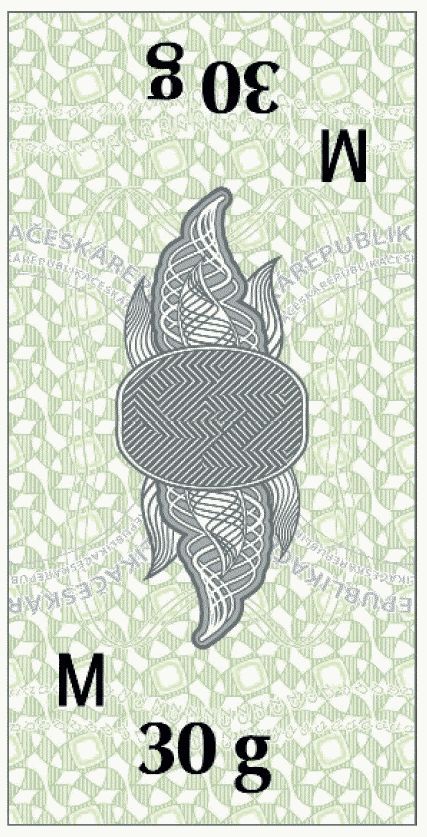 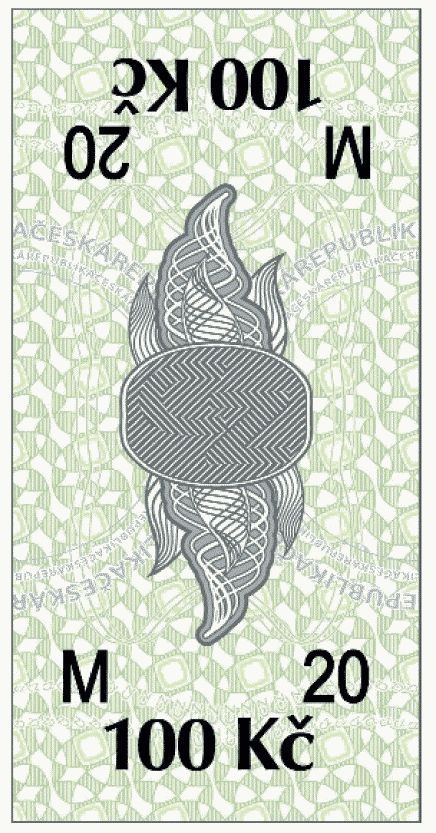 Jedinečný identifikátor
§ 12c odst. 1 zákona č. 110/1997 Sb.
označení jednotkových balení
alfanumerický kód, který je zakódovaný do datového média
datová matice
QR kód
DotCode
neodstranitelně a nesmazatelně umístěn na obal
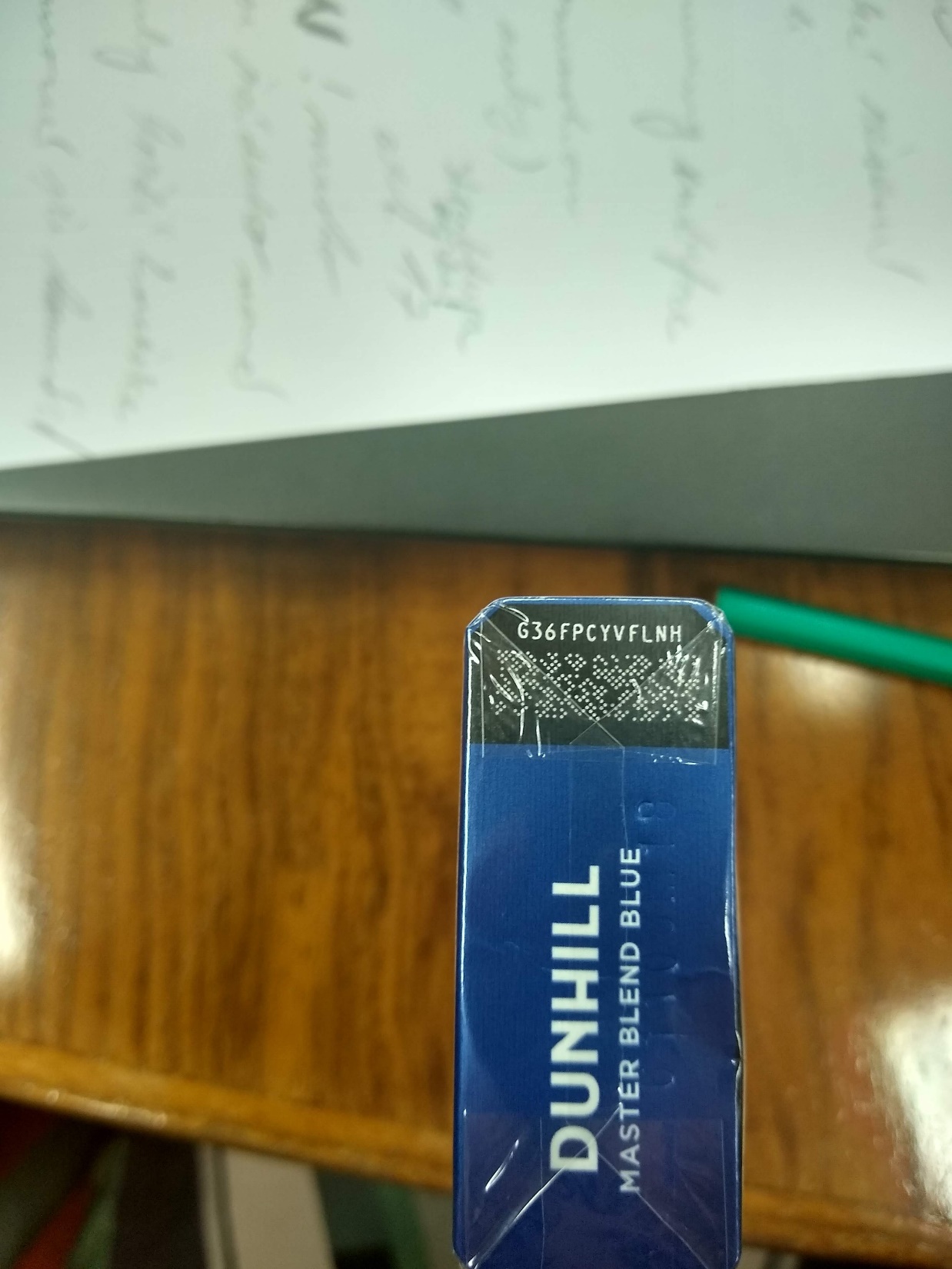 Jedinečný identifikátor
skupinové balení – karton, bedna, paleta
propojení s identifikátory na nižších úrovních
může se přidat označení „TTT“
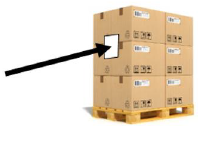 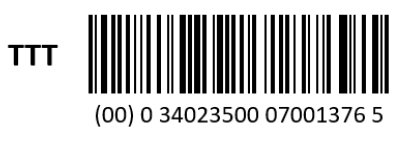 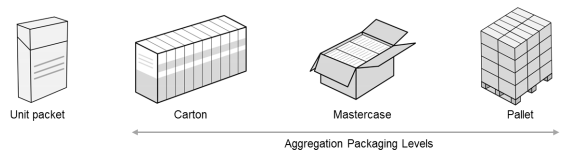 Vydavatel identifikátorů
STÁTNÍ TISKÁRNA CENIN, státní podnik (STC)
Vydávání jedinečných identifikátorů
Vydávání identifikačních kódů:
hospodářských subjektů
zařízení
strojů

https://znacenitabaku.cz
https://stc.cz/produkty/track-trace
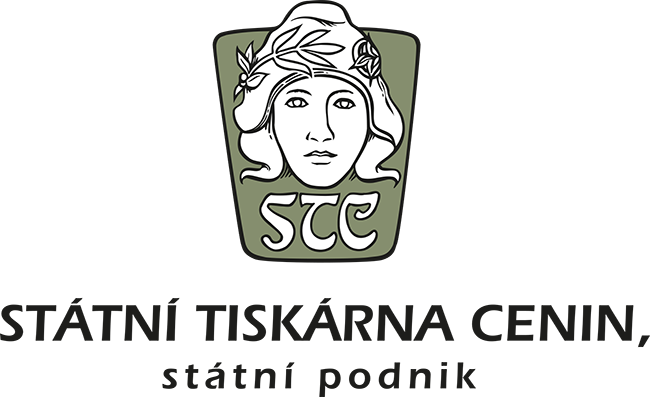 Povinnosti hospodářských subjektů
podle postavení ve výrobním, distributorském a prodejním řetězci
získání identifikačních kódů
označení TV jedinečnými identifikátory
zaznamenávání pohybu TV 
zaznamenávání finančních transakcí
Výrobce, dovozce
označit jednotková balení TV bezpečnostním prvkem
zaregistrovat se u STC a získat identifikační kódy
zakoupit od STC jedinečné identifikátory
zakódovat jedinečné identifikátory a označit jimi jednotková a skupinová balení
ověřit jejich aplikaci na obal
Výrobce, dovozce
zřídit si primární úložiště dat schválené EK
zaznamenat finanční transakce (objednávka, faktura, platba) a předat je do primárního úložiště (do 24 hodin, resp. od 20. května 2024 do 3 hodin)
zaznamenat pohyb TV a předat do úložiště
aplikace jedinečných identifikátorů
příjem TV do zařízení
odeslání TV ze zařízení
překládku
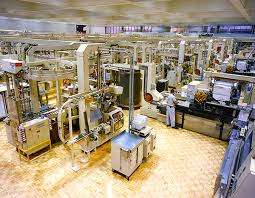 Distributor, velkoobchodník
zaregistrovat se u STC a získat identifikační kódy
získat od STC jedinečné identifikátory na úrovni skupinového balení nebo si je vydat sám v souladu s normou ISO/IEC 15459-1:2014 nebo ISO/IEC 15459- 4:2014 
zakódovat jedinečné identifikátory a označit jimi skupinová balení
Distributor, velkoobchodník
zaznamenat finanční transakce (objednávka, faktura, platba) a předat je do primárního úložiště
zaznamenat pohyb TV a předat prostřednictvím routeru do úložiště:
aplikace jedinečných identifikátorů
příjem TV do zařízení
odeslání TV ze zařízení
překládku
router přenáší informace do příslušných primárních úložišť dle TV
Distributor, velkoobchodník
skenery – nezbytné zařízení ke záznamu a předávání dat
https://ontrack.sgs.com/cs-cz
povinnost výrobců TV 
prostřednictvím jednotného kontaktního místa formou náhrad za zakoupení potřebného hardware a software
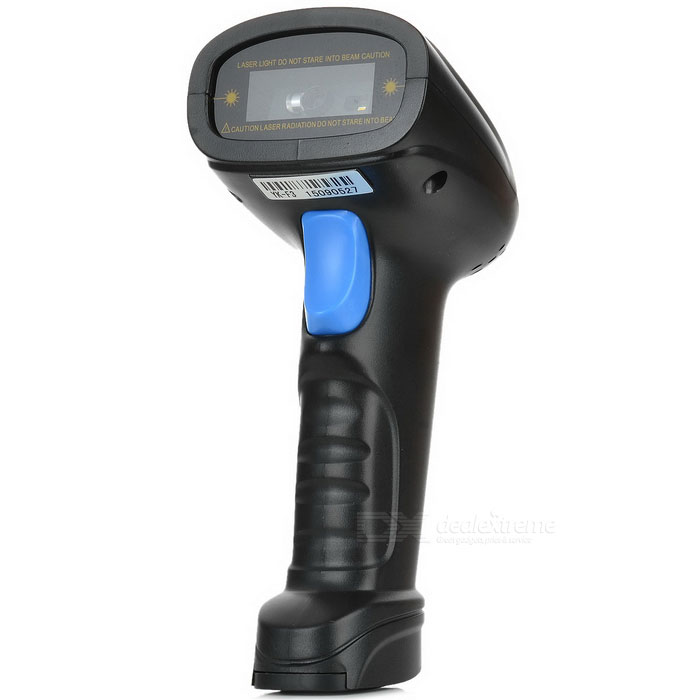 Přepravce
pokud jsou TV pouze přepravovány a nedochází ke skladování nebo k překládce mezi vozidly, nemusí být tabákové výrobky přepravcem skenovány
pokud při přepravě dochází ke skladování nebo k překládce, musí přepravce:
zaregistrovat se u STC a získat identifikační kódy
pořídit skenery a zažádat o finanční náhradu
zaznamenat pohyb TV a předat do úložiště
příjem TV do zařízení
odeslání TV ze zařízení
překládku
Maloobchodní prodejce
první maloobchodní prodejna, kde jsou TV dány k dispozici konečnému spotřebiteli
trafika, supermarket, e-shop, prodejní automat
není povinnost zaznamenávat pohyb TV a finanční transakce
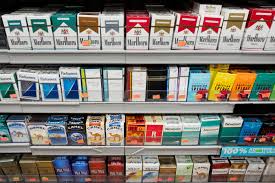 Maloobchodní prodejce
zaregistrovat se u STC a získat identifikační kódy hospodářského subjektu a zařízení
možnost registrace jiným již zaregistrovaným hospodářským subjektem na základě souhlasu
sdělit identifikační kódy svým dodavatelům!
Systém úložišť
primární úložiště

sekundární úložiště

router - zařízení vytvořené v rámci sekundárního úložiště, které přenáší údaje mezi různými složkami systému úložišť
Systém úložišť
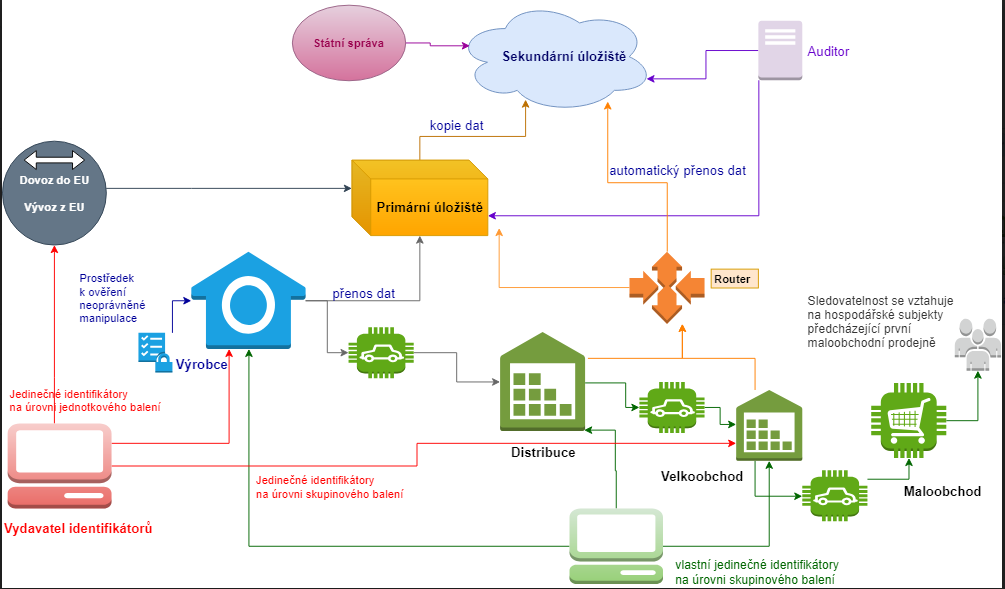 Primární úložiště
Seznam primárních úložišť schválených EK
Sekundární úložiště
provozovatelem byla EK jmenována společnost Dentsu Aegis Network Switzerland AG
https://eu-secondary.dentsuaegistracking.com
možnost registrace
technické specifikace, Společný datový slovník
testovací prostředí (SENDBOX, QA, Onboarding)
Kontroly SZPI a Celní správy
kompetentní kontrolní orgány mají přístup do sekundárního úložiště
SZPI  je národním administrátorem
přihlášení přes internet
off-line kontrola databázových souborů
mobilní aplikace
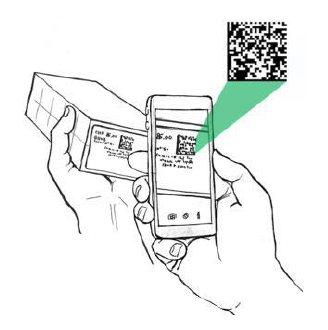 Děkuji za pozornost